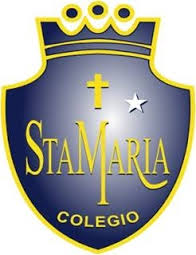 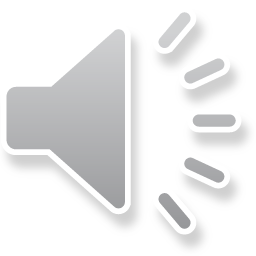 Video Interactivo “Repaso de contenidos”
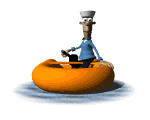 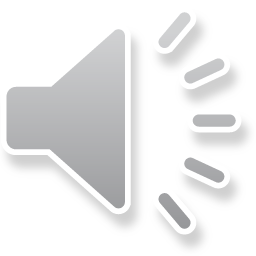 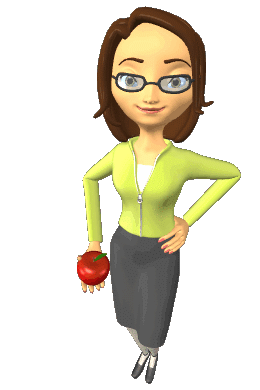 Poesía
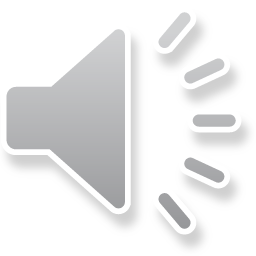 ¿A quién va dirigido el saludo de esta?
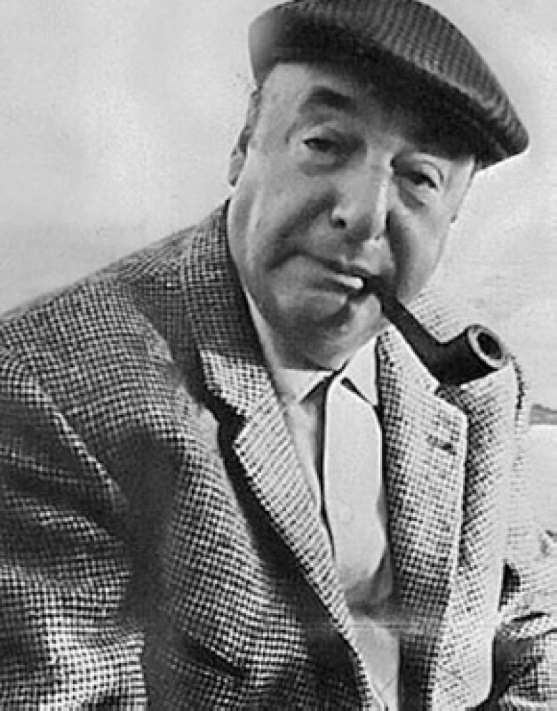 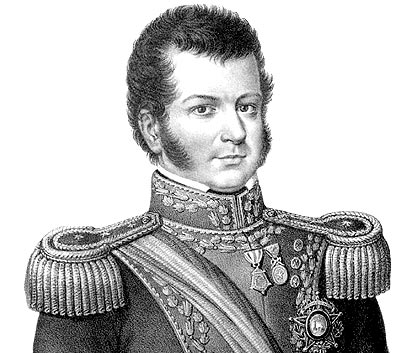 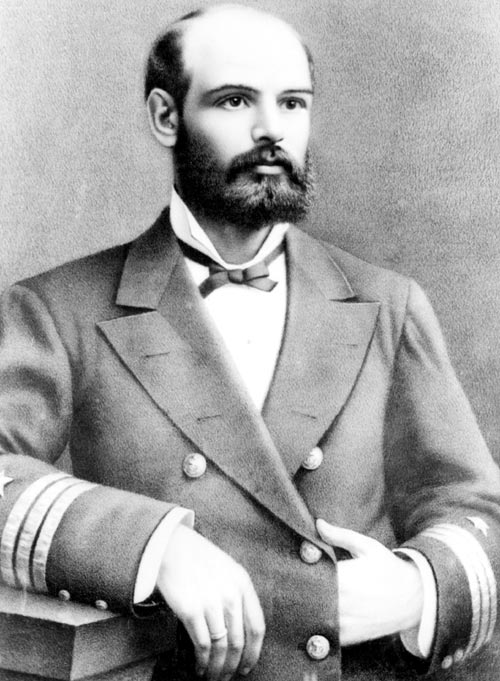 ¡Muy bien!
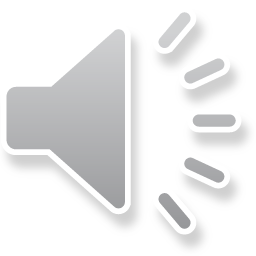 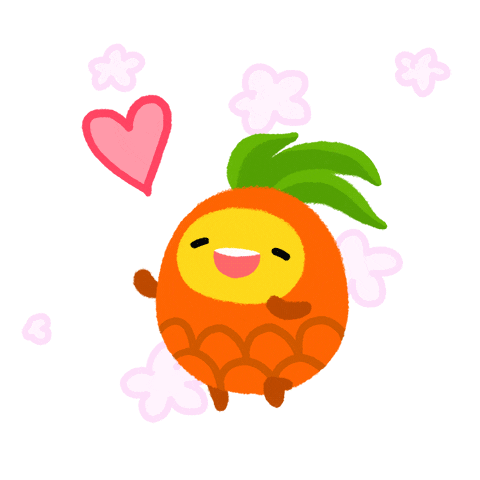 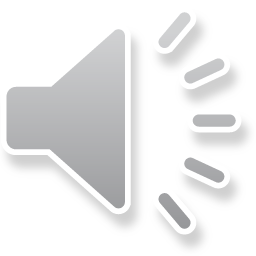 Pincha la piña para continuar
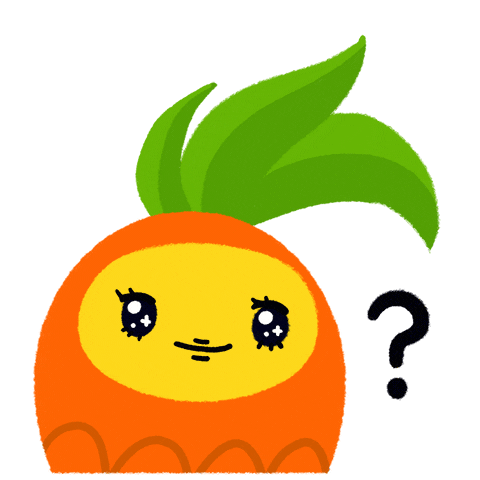 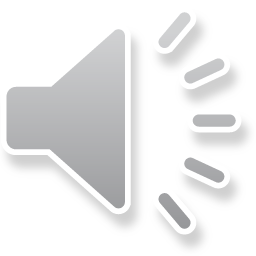 ¡Inténtalo otra vez!
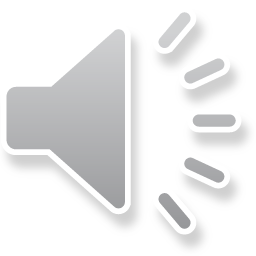 Pincha la piña para volver a intentarlo
¿Cuál de estas banderas nunca dejo de flamear?
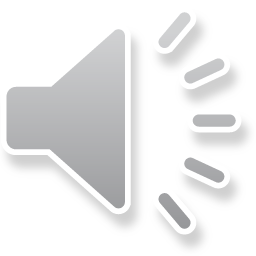 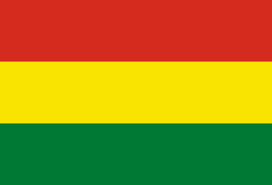 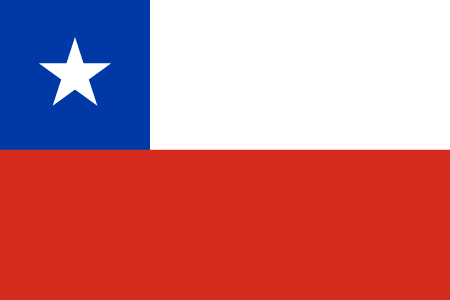 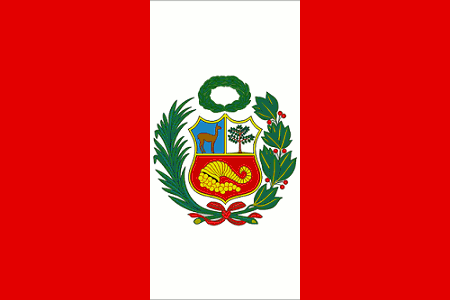 ¡Muy bien!
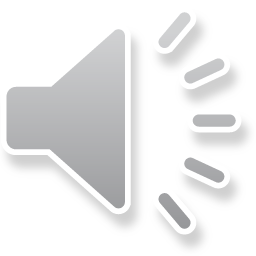 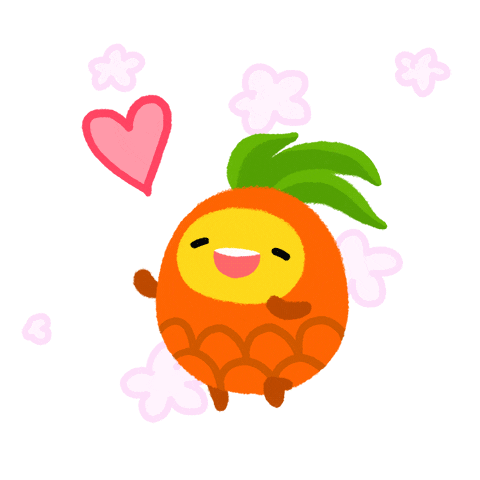 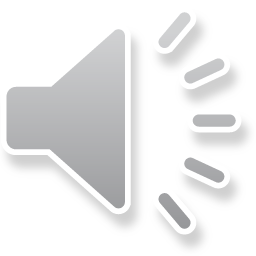 Pincha la piña para continuar
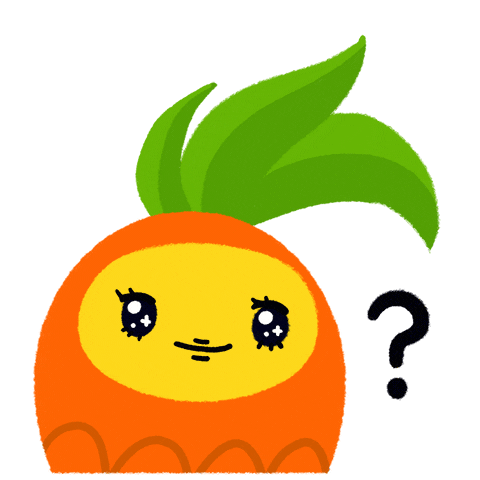 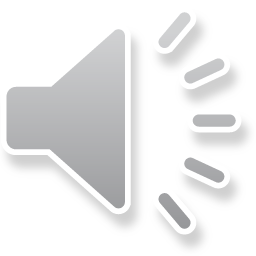 ¡Inténtalo otra vez!
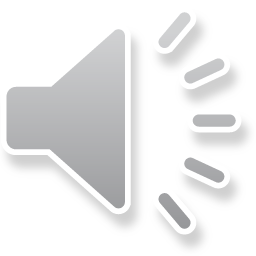 Pincha la piña para volver a intentarlo
Productos del mar
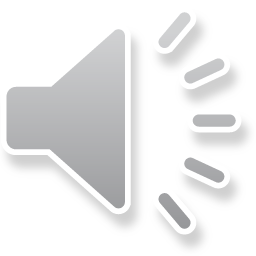 Observa y pincha solo los alimentos que provienen del mar.
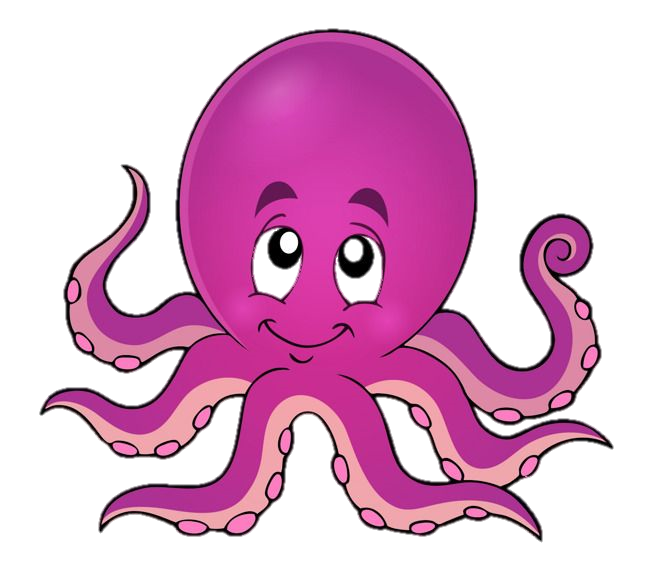 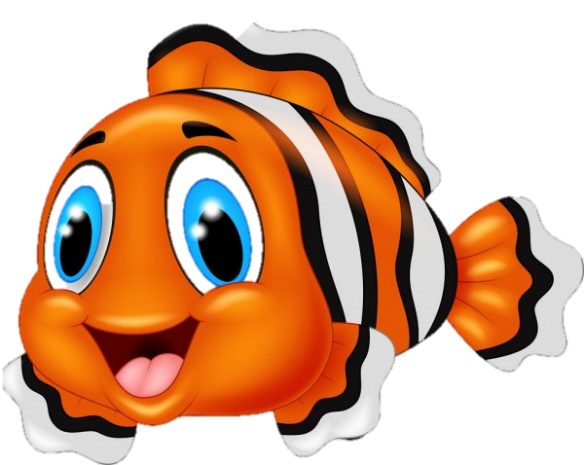 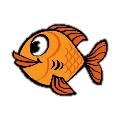 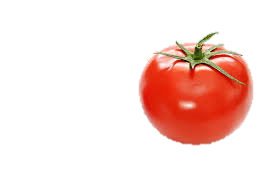 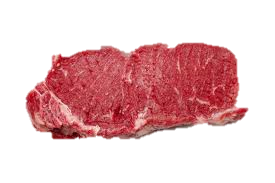 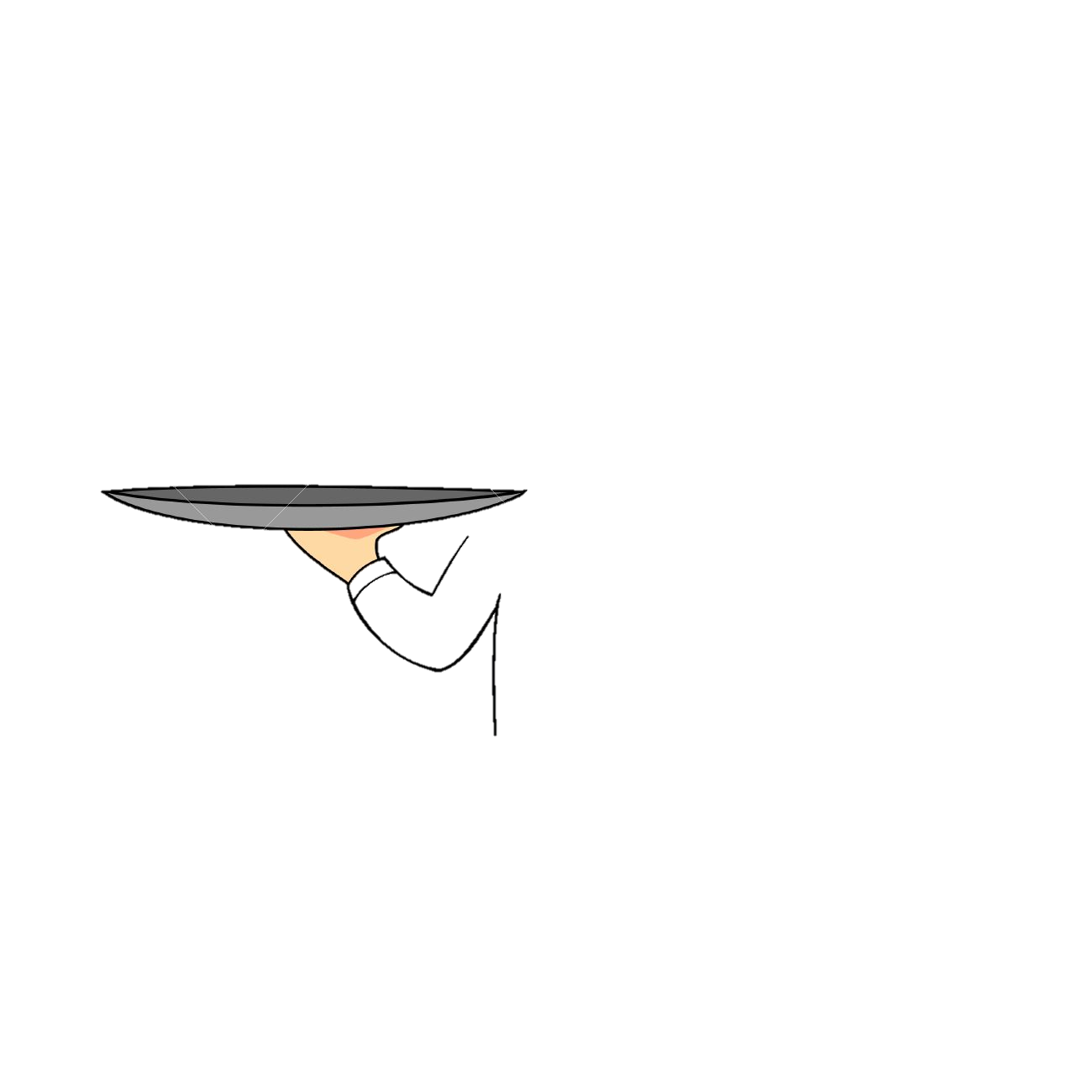 Al finalizar pincha el circulo café
¡Muy bien!
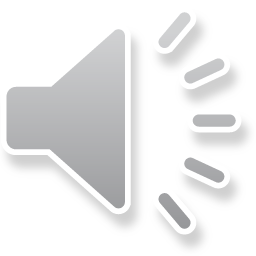 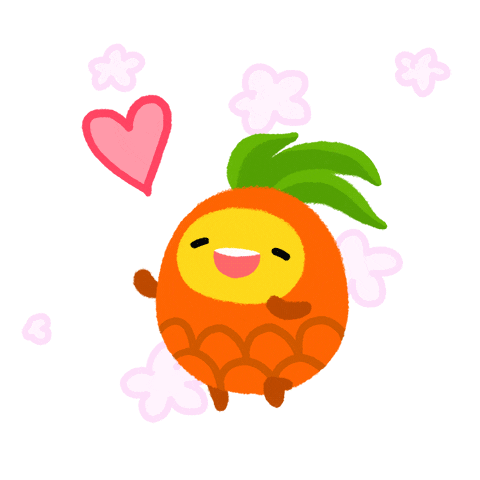 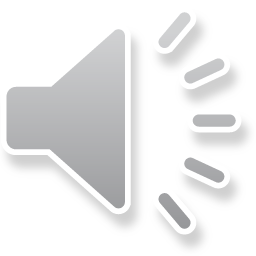 Pincha la piña para continuar
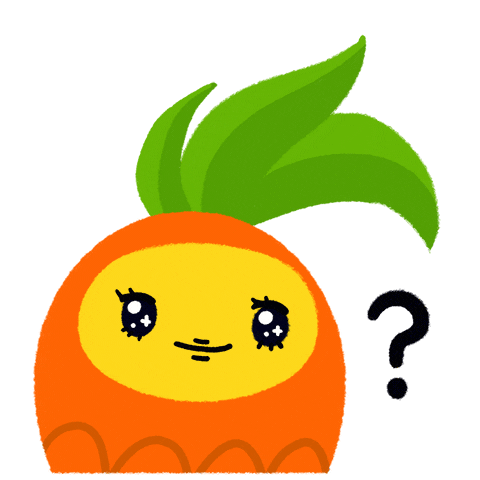 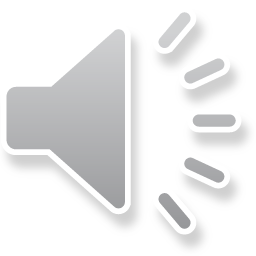 ¡Inténtalo otra vez!
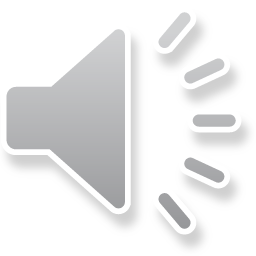 Pincha la piña para volver a intentarlo
¿Cuál de estos platos está preparado con productos del mar?
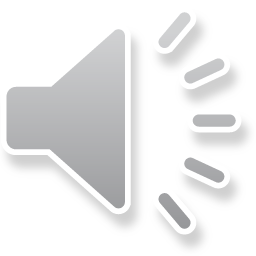 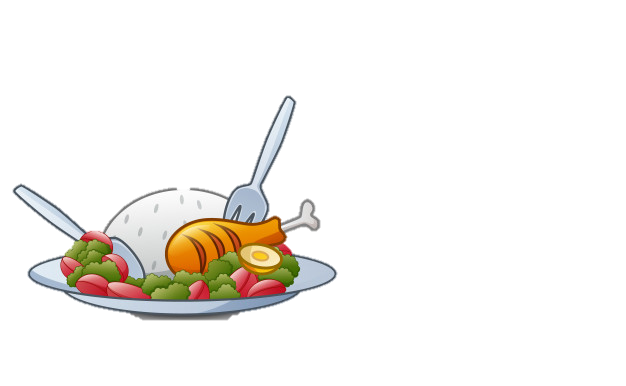 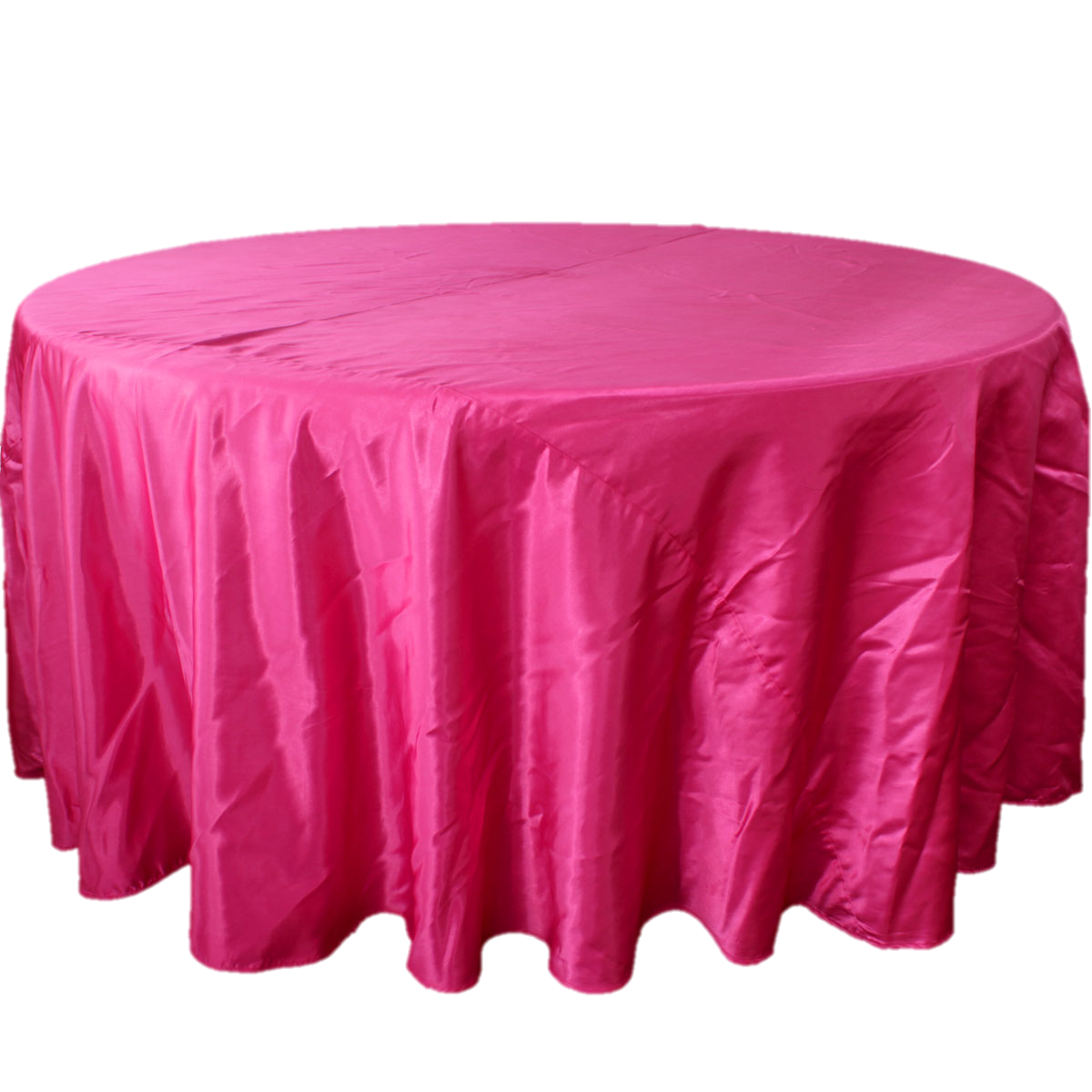 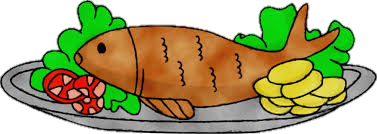 ¡Muy bien!
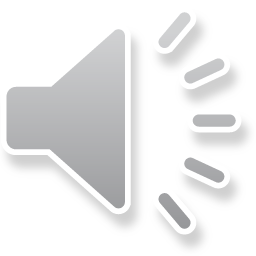 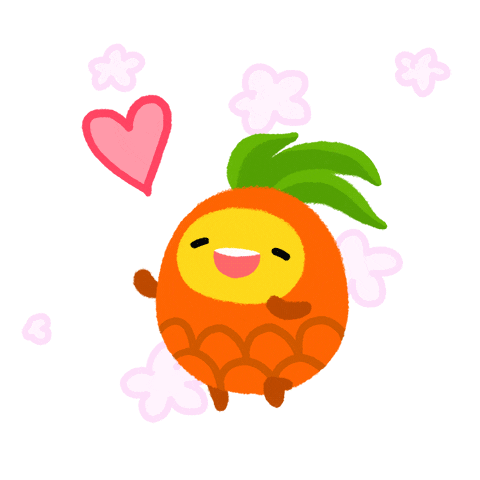 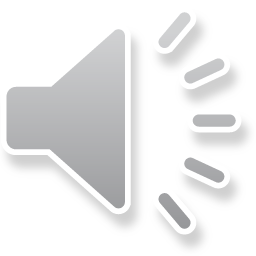 Pincha la piña para continuar
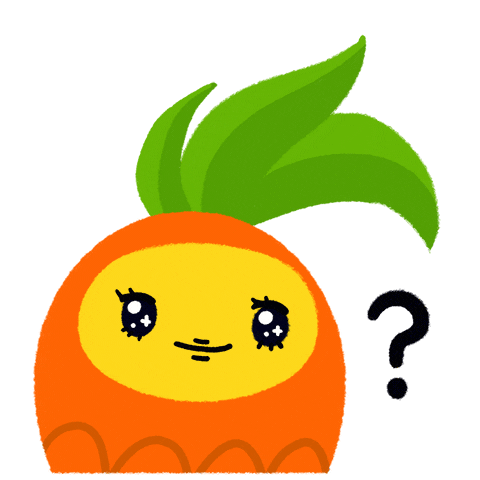 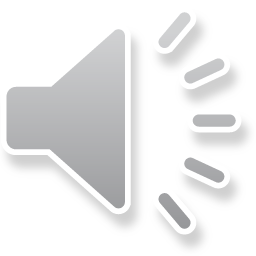 ¡Inténtalo otra vez!
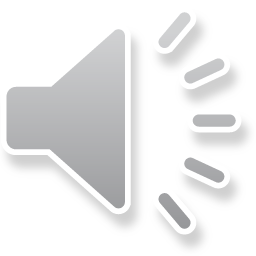 Pincha la piña para volver a intentarlo
Combate Naval de Iquique
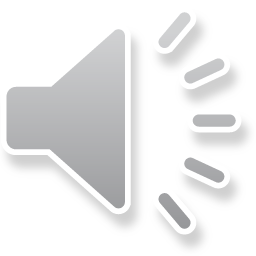 ¿Cómo se llamaba el barco de Chile? Haz click en la imagen que corresponda.
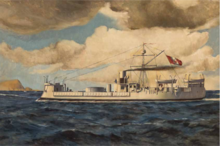 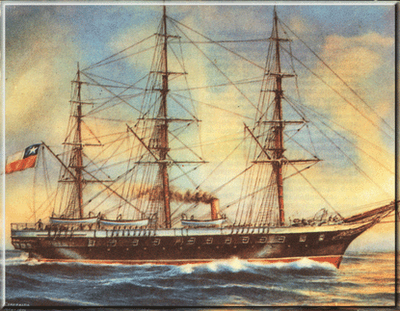 ESMERALDA
HUASCAR
¡Muy bien!
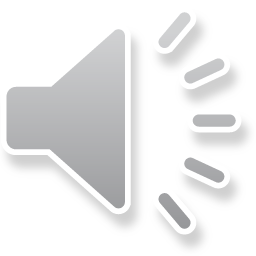 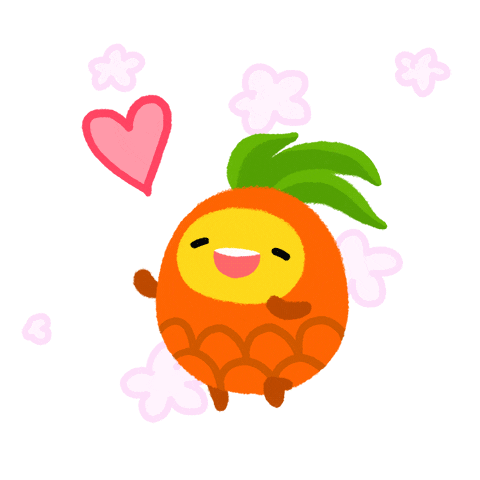 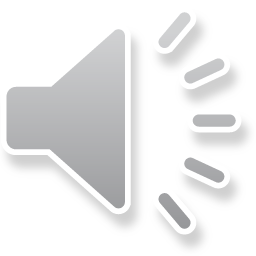 Pincha la piña para continuar
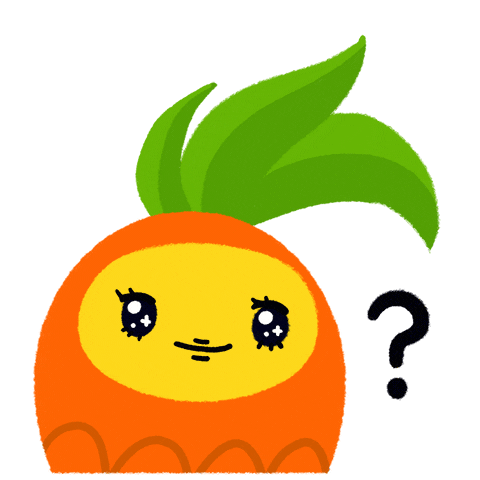 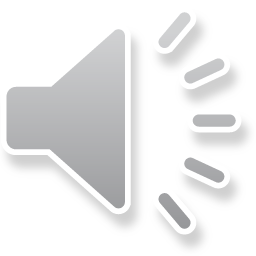 ¡Inténtalo otra vez!
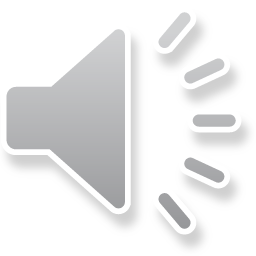 Pincha la piña para volver a intentarlo
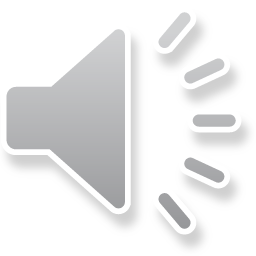 ¿En qué fecha se conmemora el  Combate Naval de Iquique?.
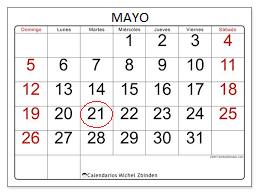 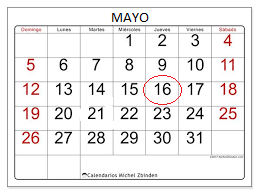 21 DE MAYO
16 DE MAYO
¡Muy bien!
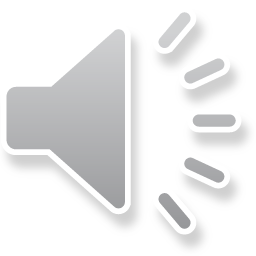 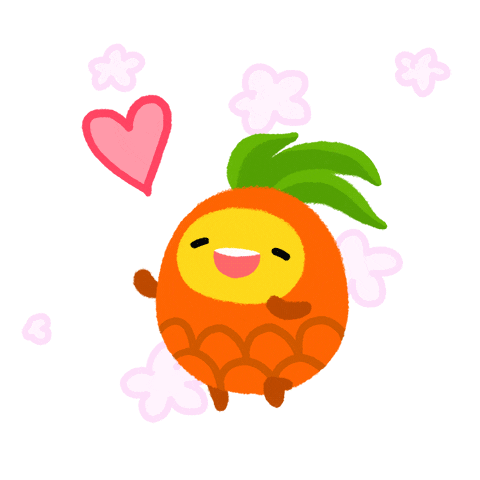 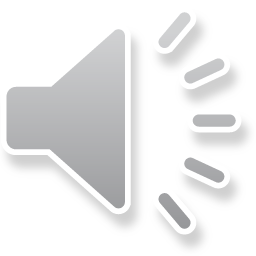 Pincha la piña para continuar
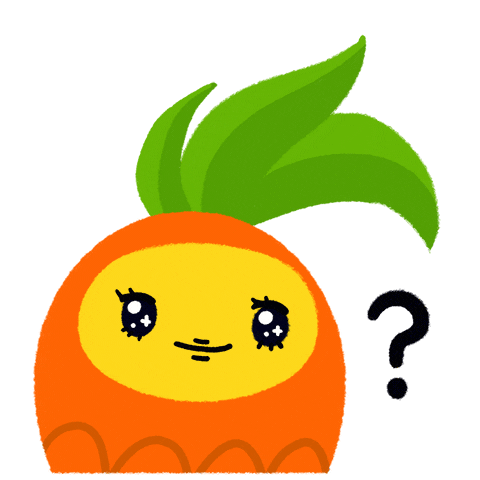 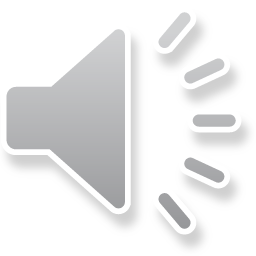 ¡Inténtalo otra vez!
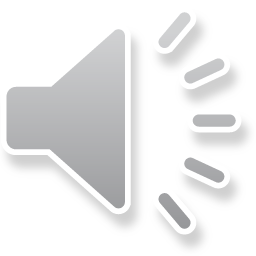 Pincha la piña para volver a intentarlo
Complementa tu aprendizaje
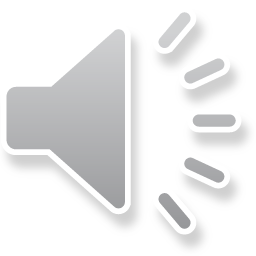 Para complementar lo aprendido, te invitamos a realizar en tu cuaderno de historia la composición explicada en el video de nuestro canal.

No olvides agregar el título:
“Mes del Mar”
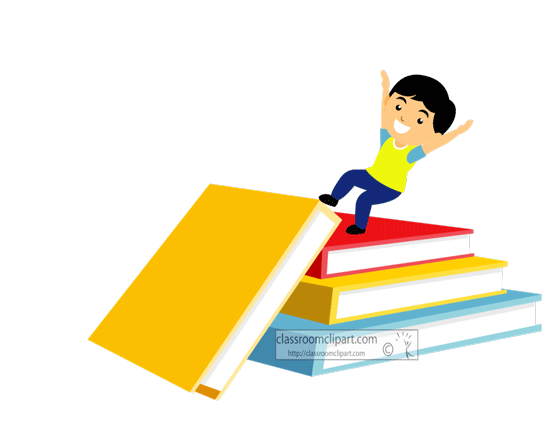 Links de interés
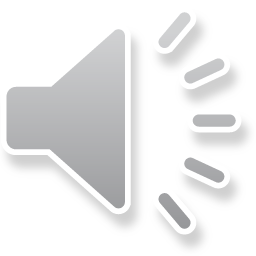 Puedes revisar nuevamente los videos recomendados en los power point enviados anteriormente.

Visita también nuestro canal de Youtube  para potenciar 
tus aprendizajes.
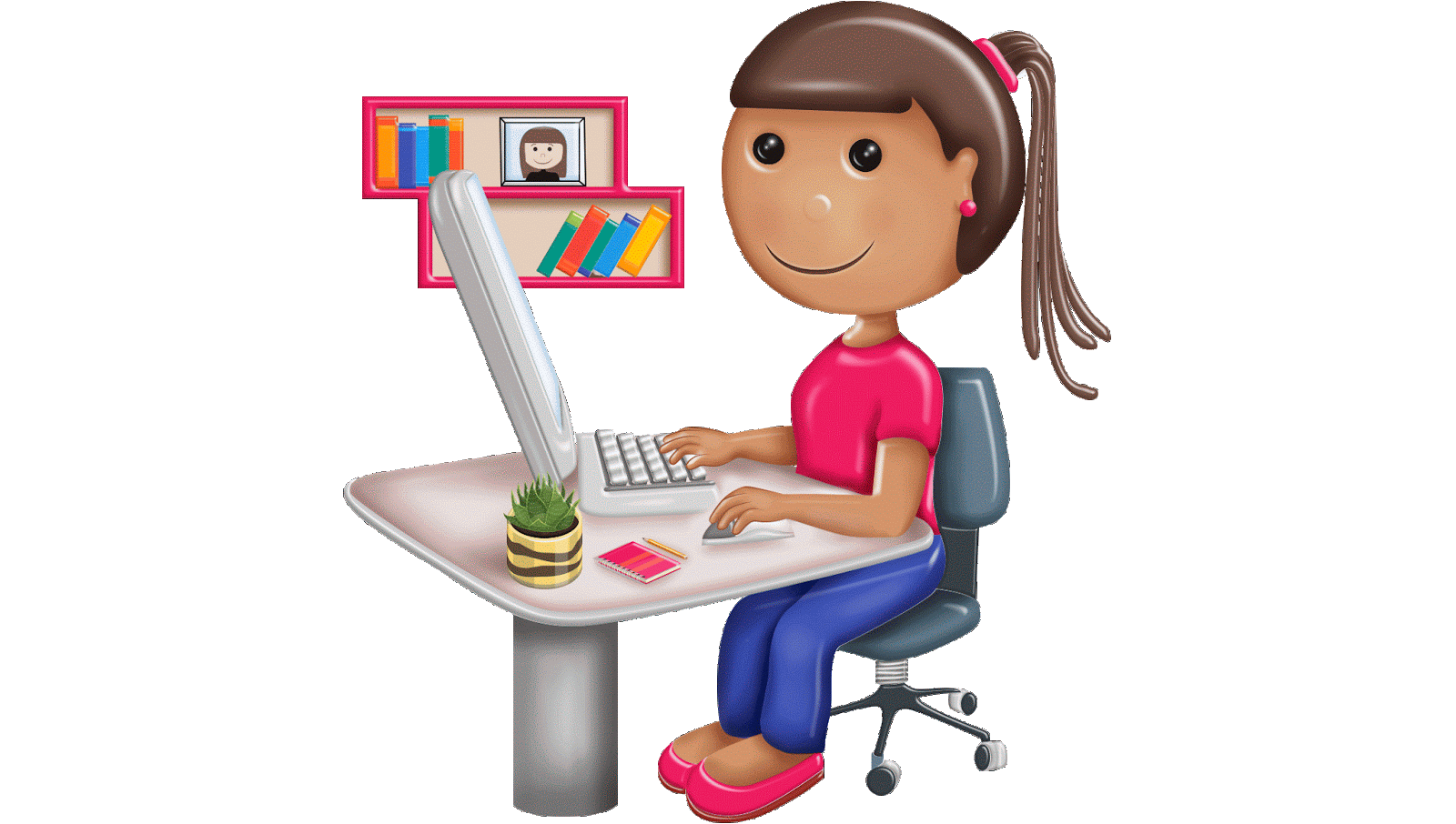 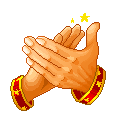 ¡Buen trabajo!
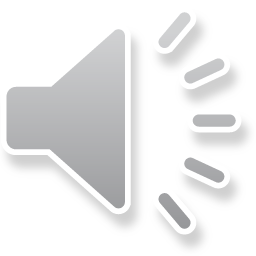